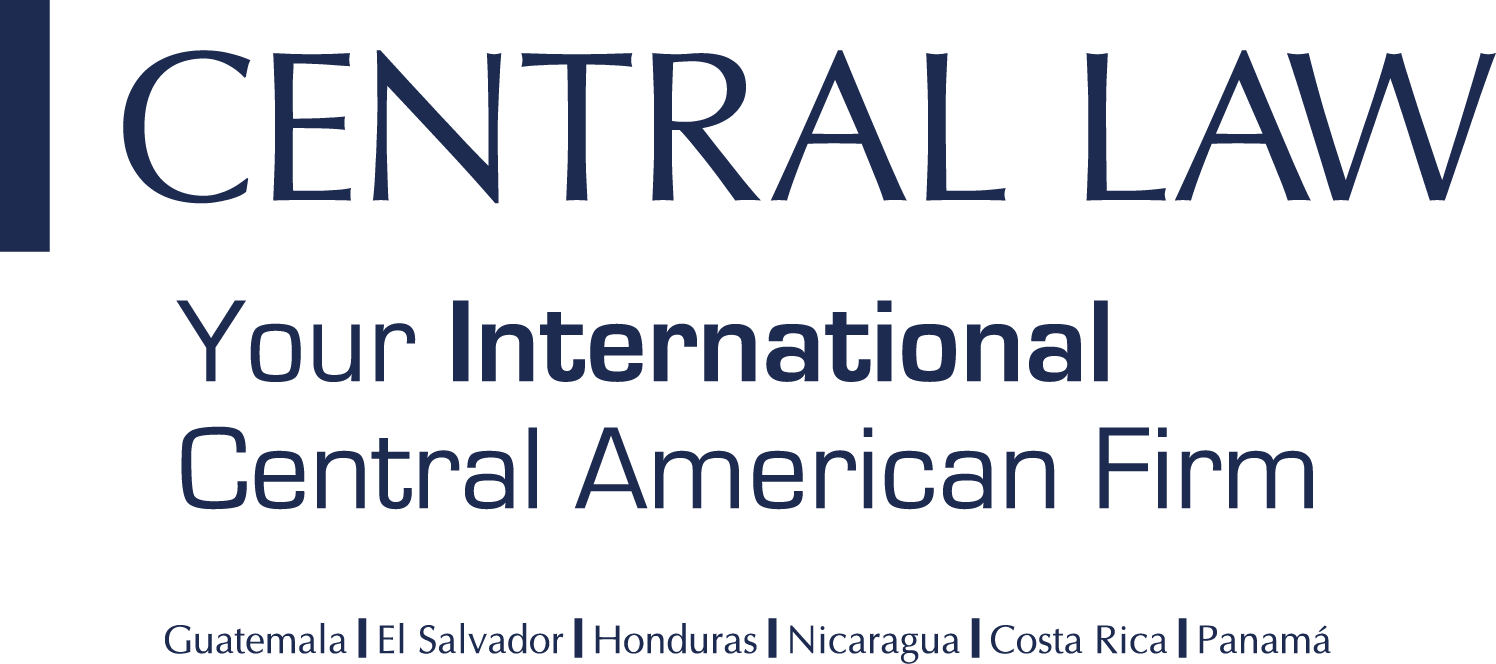 VIBES
MINIMAL PRESENTATION MULTIPURPOSE
Guatemala:
Ley de
Competencia
www.central-law.com
Iniciativa 
Ley de CompetenciaGrandes Empresas
Iniciativa 5074

Diputados ponentes: Carlos Barreda y Arístides Crespo
Conocida por el Pleno: 17 de mayo de 2015

Antecedente:
Iniciativa 4426 propuesta por Diputado Oliverio García Rodas y conocida por el pleno el 22 de noviembre de 2011
www.central-law.com
Marco legal Actual - Incompleto
Constitución Política de la República. 

• Prohíbe monopolios (art. 130) 
• Garantiza propiedad privada (art.39) 
• Se reconoce la libertad de industria, de comercio y de trabajo (art. 43) 
• Funciones del Estado: Impedir el funcionamiento de prácticas excesivas que conduzcan a la concentración de bienes y medios de producción en detrimento de la colectividad (art. 180). 

Código de Comercio. Tipifica el monopolio, concentración y acaparamiento. 

Código Penal. Penaliza monopolios y competencia desleal.
Sectores Regulados Actuales
Ley de Hidrocarburos. 
Ley de Bancos y Grupos Financieros. 
Ley General de Electricidad. 
Ley General de Telecomunicaciones. 
Ley de Transporte.
Promover y defender la libre competencia, para fortalecer la eficiencia económica en la búsqueda del bienestar del consumidor. Así como prevenir, investigar, combatir, perseguir y sancionar las prácticas anticompetitivas, las concentraciones irregulares y demás restricciones al funcionamiento eficiente de los mercados, en beneficio de los consumidores.
Objetivo de la Iniciativa
www.central-law.com
Principales elementos de la inciativa: Práctias Prohibidas – Prácticas Anticompetitivas Absolutas
- La Ley es de aplicación a todos los agentes económicos, personas individuales o jurídicas, entidades privadas o públicas, centralizadas o descentralizadas, autónomas o semiautónomas, con o sin fines de lucro que realicen actividades económicas o cualquier otra forma de participación en la actividad económica del país. Concertaciones que surtan efectos materiales en el país. 

Establece qué tipo de prácticas están prohibidas: 

o Prácticas anticompetitivas absolutas, los acuerdos entre dos o más agentes económicos competidores, cuya práctica materialice como supuestos la concertación de precios, tarifas, descuentos, regalías en la venta o compra de bienes o servicios; la división o asignación de segmentos de un mercado; la limitación, fijación de la producción, la demanda o la comercialización de bienes o servicios, la concertación de cotizaciones o licitaciones colusorias. 

Estas prácticas serán nulas de pleno derecho y, en consecuencia, no producirán efecto jurídico alguno, siendo merecedoras de sanciones.
Prácticas Anticompetitivas Relativas
Prácticas anticompetitivas relativas, la constituyen aquellos acuerdos, conductas, contratos, convenios o prácticas realizadas por parte de uno o más agentes económicos que, individual o conjuntamente, tengan posición de dominio en el mismo mercado y que pretendan desplazar indebidamente a otros agentes económicos, impedirles sustancialmente su acceso o establecer ventajas exclusivas en favor de uno o varios agentes. o Defensa por eficiencia, las prácticas relativas no serán sancionadas si se comprueba que genera ganancias en eficiencia e inciden favorablemente en proceso de libre competencia.
Excepciones
Excepciones, no constituyen prácticas absolutas o relativas prohibidas: 

o La cooperación en investigaciones y desarrollo de nueva tecnología o intercambio de información técnica o de tecnología;

o Los actos de autoridad que, por tratados o convenios internacionales aprobados por el Congreso o Medidas de carácter temporal por cumplimiento de políticas de orden público, emergencias ambientales y protección de grupos vulnerables. 

o Financiamiento de inversiones y proyectos específicos nacionales o internacionales, ya sean otorgados por una o varias entidades financieras nacionales o internacionales, incluyendo pero no limitándose a los créditos sindicados y/o seguros en los que compartan el riesgo varios agentes económicos. 

o Aplicación de normas de Propiedad Intelectual. 

o Que sean celebrados por las cooperativas agrícolas.
Concentración Económica
En el caso de concentraciones económicas y fusiones entre agentes, los agentes económicos están obligados a solicitar autorización a la Superintendencia para la realización de las mismas, la cual será resuelta en el plazo de 30 días, de acuerdo a los criterios de evaluación de los efectos de la concentración, la mayor eficiencia del mercado que se lograría y la participación de los involucrados. 
• Por activos totales: 7 millones de veces el salario mínimo diario vigente para actividades no agrícolas = Q631 millones (US$84 millones). 
• Por ingresos anuales: 9 millones de veces el salario mínimo diario vigente para actividades no agrícolas = Q810 millones (US$108 millones). 
• Autorización Condicionada: Llevar a cabo alguna acción tendiente a evitar la concentración que pueda dañar, disminuir u obstaculizar la libre competencia.
Autoridad
Crea la Superintendencia de Competencia, con autonomía funcional, económica, financiera, técnica y administrativa, con personalidad jurídica propia, encargada de la defensa y promoción de la libre competencia, previniendo, investigando y sancionando las prácticas anticompetitivas, con competencia en todo el territorio nacional. 

Autoridades superiores de la Superintendencia de Competencia: el Directorio y el Superintendente.

Integración del Directorio: 

o Un Director titular y un suplente nombrado por el Presidente de la República en Consejo de Ministros 

o Dos Directores titulares y dos suplentes designados por la Corte Suprema de Justicia 

o Dos Directores titulares y dos suplentes designados por el Pleno del Congreso de la República

Superintendente designado y removido por el Directorio de Competencia, con independencia técnica y de gestión, durará en sus funciones 6 años, sin opción a ser reelecto.
Sistema de elección es a través de una lista integrada de tres a seis candidatos seleccionados por el Comité de Evaluación, órgano temporal encargado de convocar, evaluar y proponer a los candidatos Directores y Suplentes de la Superintendencia de Competencia.

El comité de Evaluación lo conformará: a) Un representante del BANGUAT, b) un representante de la PGN, c) un representante de los rectores de las universidades del país.

Duración del cargo 6 años, y no podrán ser reelectos.
Investigaciones y Sanciones
Investigaciones, control y sanción de las prácticas anticompetitivas, el directorio podrá actuar mediante denuncia presentada por la parte interesada o de oficio.

En el marco de la investigación podrá realizar visitas de verificación a los agentes económicos, con el fin de obtener más información. 

Se abre audiencia administrativa a las partes para que presenten medios probatorios, la superintendencia emitirá una resolución administrativa correspondiente resolviendo y sancionando, si fuere el caso. 

Contra la resolución de la superintendencia cabe los recursos administrativos de revocatoria y reposición. 

Pago de la multa deberá realizarse en un plazo máximo de 10 días hábiles contados a partir de la resolución definitiva.
Infracciones y Sanciones
Infracciones y Sanciones: 

• 200,000 salarios mínimos diarios no agrícolas por prácticas absolutas 

• 100,000 salarios mínimos diarios no agrícolas por prácticas relativas AGENDA LEGISLATIVA PARA LA COMPETITIVIDAD Y EL EMPLEO 

• 200,000 salarios mínimos diarios no agrícolas por denuncias improcedentes o falsas 

• 1,000 veces el salario mínimo diario no agrícola por cada día que transcurra sin cumplirse con lo ordenado por el Directorio, hasta un máximo de 365 días.

Artículo 8. Comprobación. Para considerar violatorias de esta Ley, las prácticas mencionadas en los artículos anteriores, debe comprobarse que a) el presunto responsable tiene un poder sustancial sobre el mercado relevante y b) se realicen respecto de los bienes o servicios correspondientes o relacionados con el mercado relevante de que se trate.
Cambios Legislativos
o Reformas al Código Penal, Se reforma lo relativo al delito de otras formas de monopolio por el delito de acaparamiento, considerado como acto contrario a la economía pública y el interés social. Así mismo, se adiciona el delito de Práctica Colusoria. 

o Reformas a La Ley de Protección al Consumidor y Usuario, se adiciona como prohibición a los proveedores el acaparamiento, especulación o desabastecimiento de productos esenciales o básicos, con la finalidad de provocar alza en sus precios. 

o Reformas a la Ley de Contrataciones del Estado, Se reforma lo relativo a la presentación de ofertas, específicamente en cuanto a la presentación de una sola oferta en caso de existir varios agentes. Si hay colusión será rechazada e incurre en responsabilidad penal. 

o Reformas a la Ley de Comercialización de Hidrocarburos, se establece como infracción, susceptible de multas la ejecución de prácticas que den origen al acaparamiento de petróleo o productos petroleros y a consecuencia de lo cual se produzca escasez ficticia y distorsión de precios. 

o Reformas a la Ley de Telecomunicaciones, procedimientos para resolver conflictos en torno a acceso a recursos esenciales. Adiciona infracciones sancionadas por prácticas anticompetitivas restrictivas de la competencia.

 o Ley Organismo Ejecutivo, Se establecen funciones de formular y ejecutar políticas de protección al consumidor y de represión legal de la competencia desleal. 

o Reforma de la Ley Reguladora del Uso y Captación de Señales Vía Satélite y su Distribución por Cable, se establece que la operación del sistema de cable no deberá de interferir en forma alguna con la recepción de las señales de televisión que sean radiodifundidas en la misma área de servicio.
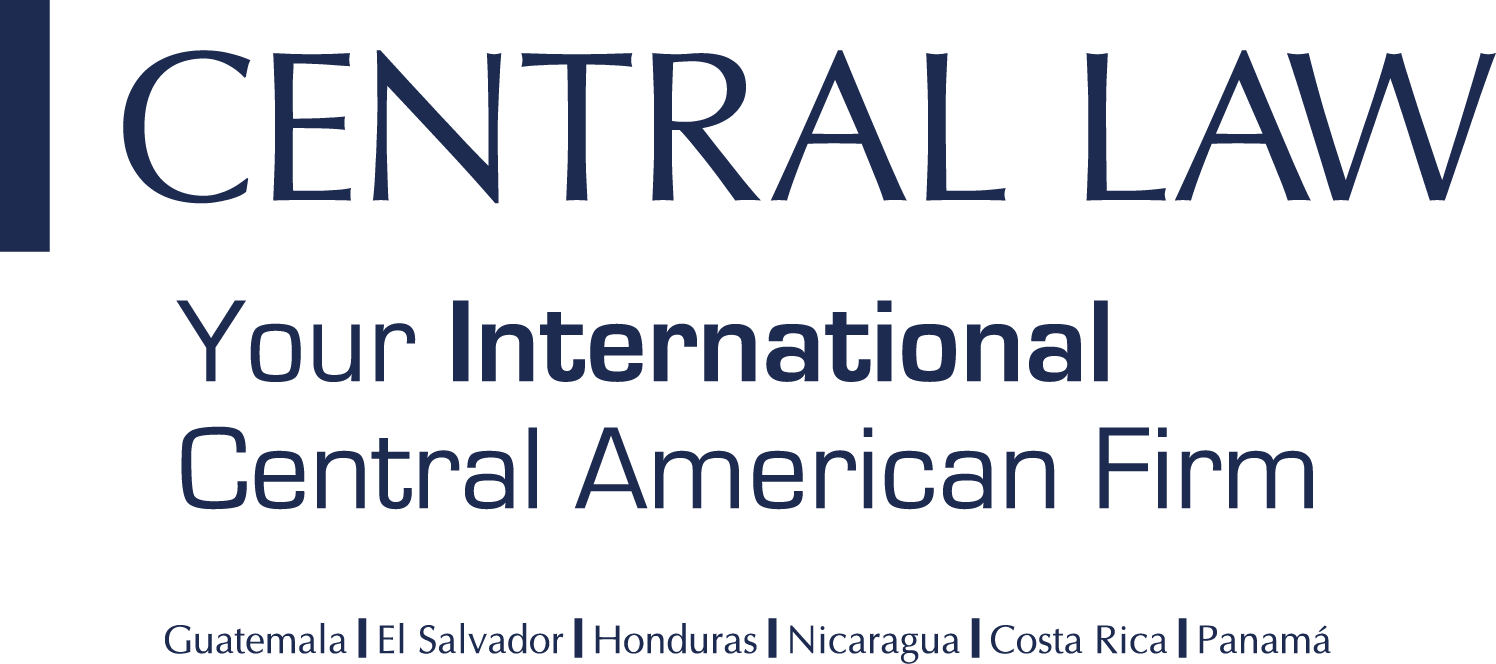 www.central-law.com